Jak a čím motivovat žáky ke studiu a vést je k odpovědnosti
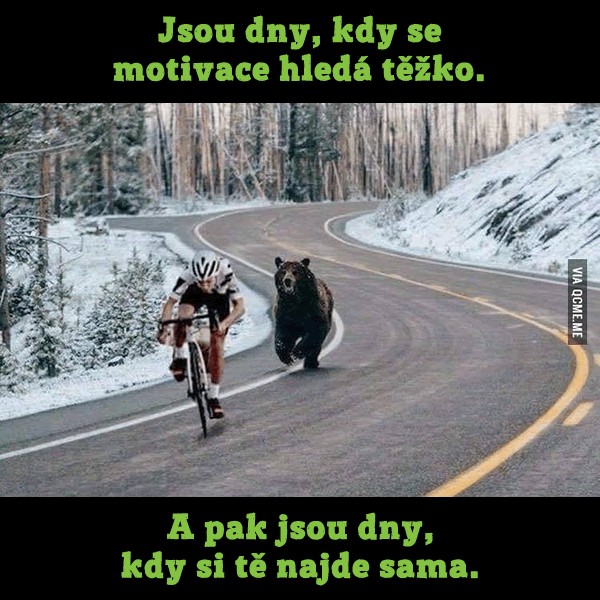 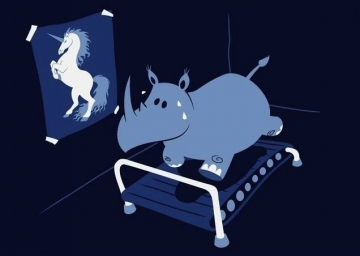 Osnova
Co je motivace?
Vnitřní a vnější motivace
Jak dále můžeme dělit kreativitu
Co je kreativita a jak ji dělíme
Proč je kreativita důležitá
Kdo se v historii zabýval kreativitou?
Vztah motivace a kreativity
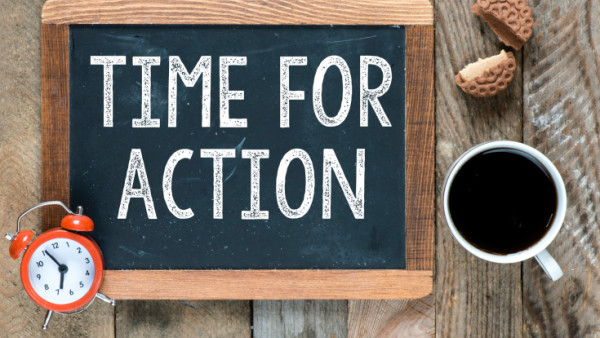 NA co lze využít toto ramínko?
Limit: 3 minuty
Na stole, který je u zdi, se nachází svíčka, krabička připínáčku a zápalky. Umístěte danou svíčku na zeď tak, aby následně nekapal horký vosk na stůl.
Musíte vysypat připínáčky, krabičku jimi připnout na zeď a na ni umístit svíčku.
Funkční fixace- Karel Duncker
Funkční fixace je kognitivní zkreslení, které nám říká, že každý předmět má svou specifickou funkci, ke které slouží (např. šroubovák slouží ke šroubování)
K překonávání funkční fixace slouží kreativita.
kteří psychologové stojí za operantním podmiňováním?
https://www.youtube.com/watch?v=AlhJYeSWqSs
K ČEMU MI TO BUDE? Proč se to mám učit?
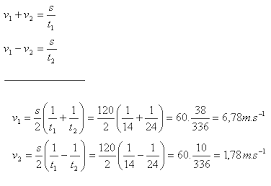 James KAkalios
https://www.ceskatelevize.cz/porady/10441294653-hyde-park-civilizace/217411058090520/
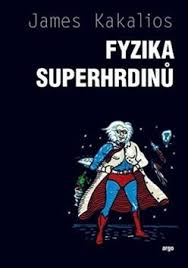 Proč? Proč?
POTŘEBA VĚDĚT, PROČ SE TO UČÍM. 
SMYSLUPLNOST PODNĚTŮ- jedna ze základních potřeb
V současnosti, kdy je umění ze škol vytlačováno a kreativita je vychvalována bez toho, aniž bychom věděli, jak ji učit, potřebujeme znovu poznat a definovat, co to vlastně kreativita je.


Co je kreativita ve výuce? 
Jak jí docílit?
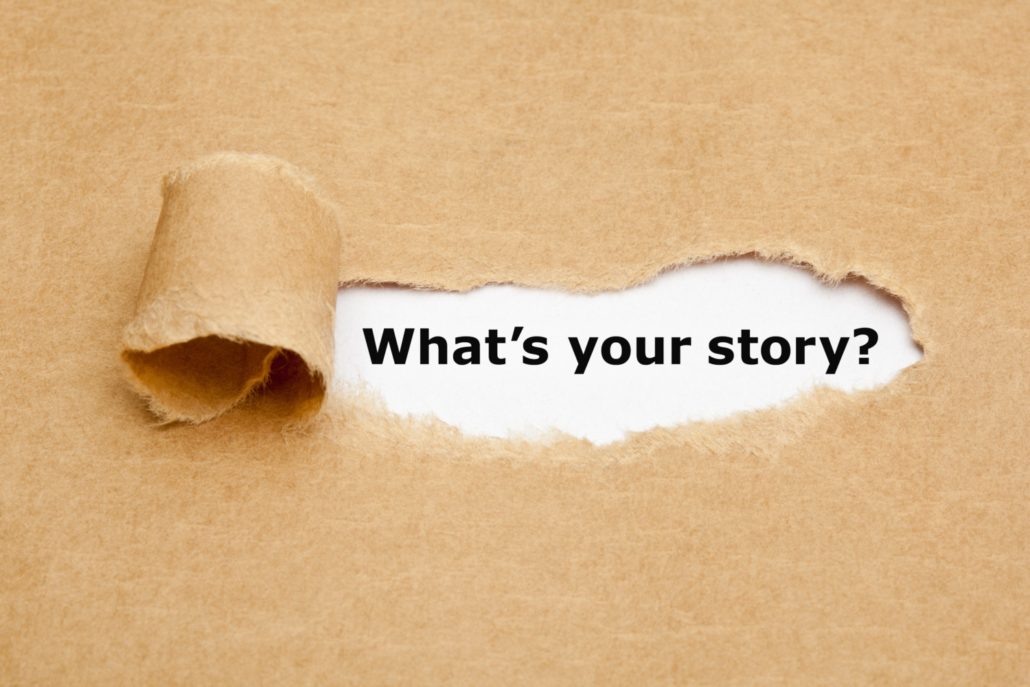 Storytelling
Základna kreativního přemýšlení o dané látce. 
Storytelling ve školství může nabídnout originální možnost vhledu do dějinných epoch, historických postav nebo obojího dohromady. Jeho ověřeným výsledkem je vyšší motivace žáků k učení - tedy jeden z nejdůležitějších faktorů učení vůbec. 
Díky komplexnosti příběhu uceluje kontext a nabádá ke kreativnímu myšlení. 
A navíc, co je opravdu důležité a směrodatné, je to zábava, je to hra.
STORYTELLING VE VÝUCE VÝTVARNÉ VÝCHOVY NA 1. STUPNI ZŠ
https://is.muni.cz/th/c5zrl/DP_STORYTELLING_FINALNI_VERZE__Aneta_Barinkova.pdf
Kdo jsou to ti husité? To si nikdy nezapamatuji
https://www.google.com/search?q=Opr%C3%A1ski+s%C4%8Desk%C3%AD+historje&client=safari&rls=en&source=lnms&tbm=isch&sa=X&ved=0ahUKEwjJoqzsrPrdAhUMK1AKHVP3BY8Q_AUIDigB&biw=1440&bih=752

dějiny udatného českého národa https://www.ceskatelevize.cz/porady/10177109865-dejiny-udatneho-ceskeho-naroda/208552116230021-kosmas/video/
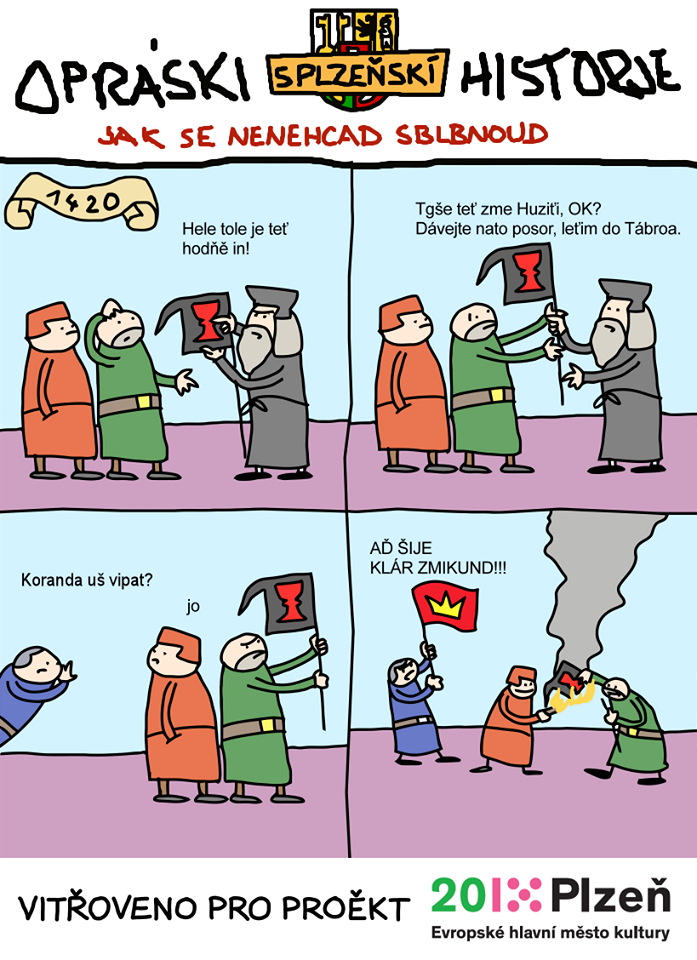 Učení nápodobou- kreativita plodí kreativitu?
Dopad kreativity: 
Byl prokázán dopad kreativity na sebepoznání, mezikulturní porozumění, motivaci, kreativní produkci, rozvoj kreativního myšlení i lepší konceptualizaci a komunikaci myšlenek individua.
Třída 8.A.
Tři noví učitelé přichází do velmi problémové třídy. Chtějí se u žáků pokusit změnit nejen jejich přístup k učivu. Jak se jim jejich start podaří? Reality show ze školního prostředí.
https://www.ceskatelevize.cz/porady/10719503009-trida-8-a/dily/
https://www.youtube.com/watch?v=lB3bQlwtuJA
Co tedy žáky motivuje?
osobnost učitele, jeho kreativita a jeho dobrý příklad
záleží na celkovém klimatu ve třídě -  navození příjemné pracovní atmosféry, vzájemných vztazích a spolupráci učitelů a žáků
Jednou z největších motivací zůstává pro žáka pochvala a kladné hodnocení jeho aktivit od vyučujícího.
Motivující výukou je pro žáky také aktualizace probíraných témat nebo rozhovory a diskuze na zvolené téma.

Co se osvědčilo:
aktivní zapojení žáků do výuky a tzv. zážitková pedagogika. Její podstatou je výuka žáka pomocí zážitku, na základě kterého si zapamatuje maximum informací.
Zajímavé odkazy
Perpetuum.cz
Sociálně- emocionální učení na českých školách a preventivní program Druhý krok
https://vyluka.org/o-vyluce/